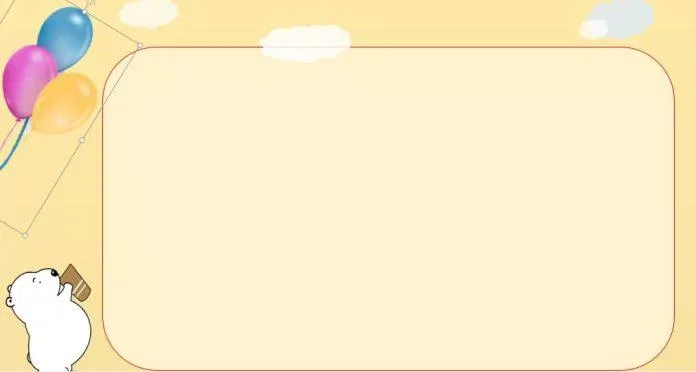 UBND QUẬN LONG BIÊNTRƯỜNG MẦM NON ĐỨC GIANG  Lĩnh vực: Khám phá xã hộiĐề tài: Tìm hiểu về nghề Công an Giao thôngLớp: Mẫu giáo bé Giáo viên: Phạm Thị ChâmNăm học: 2023 - 2024
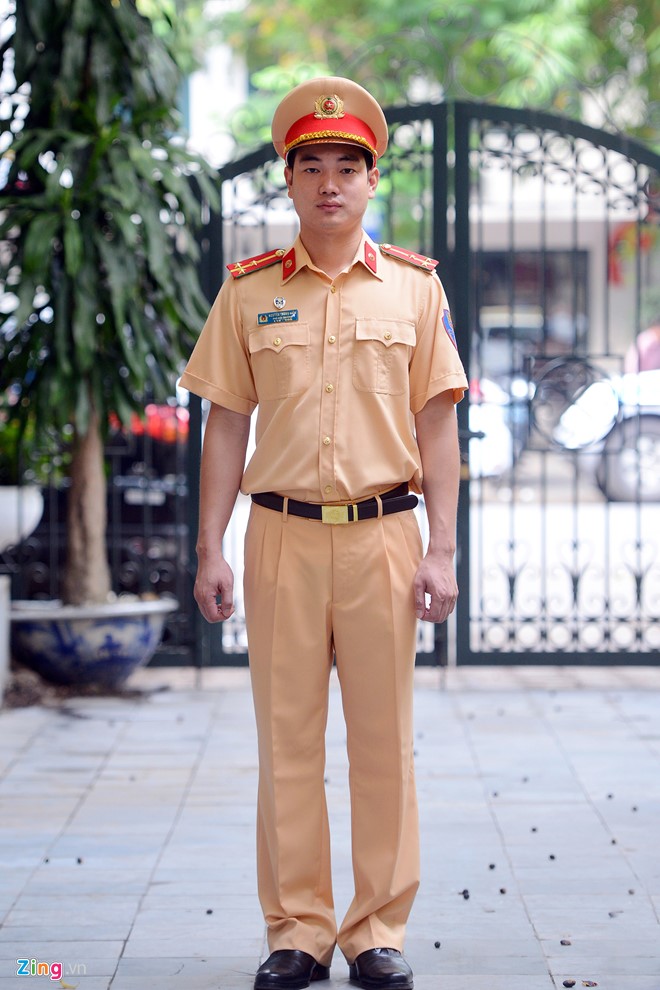 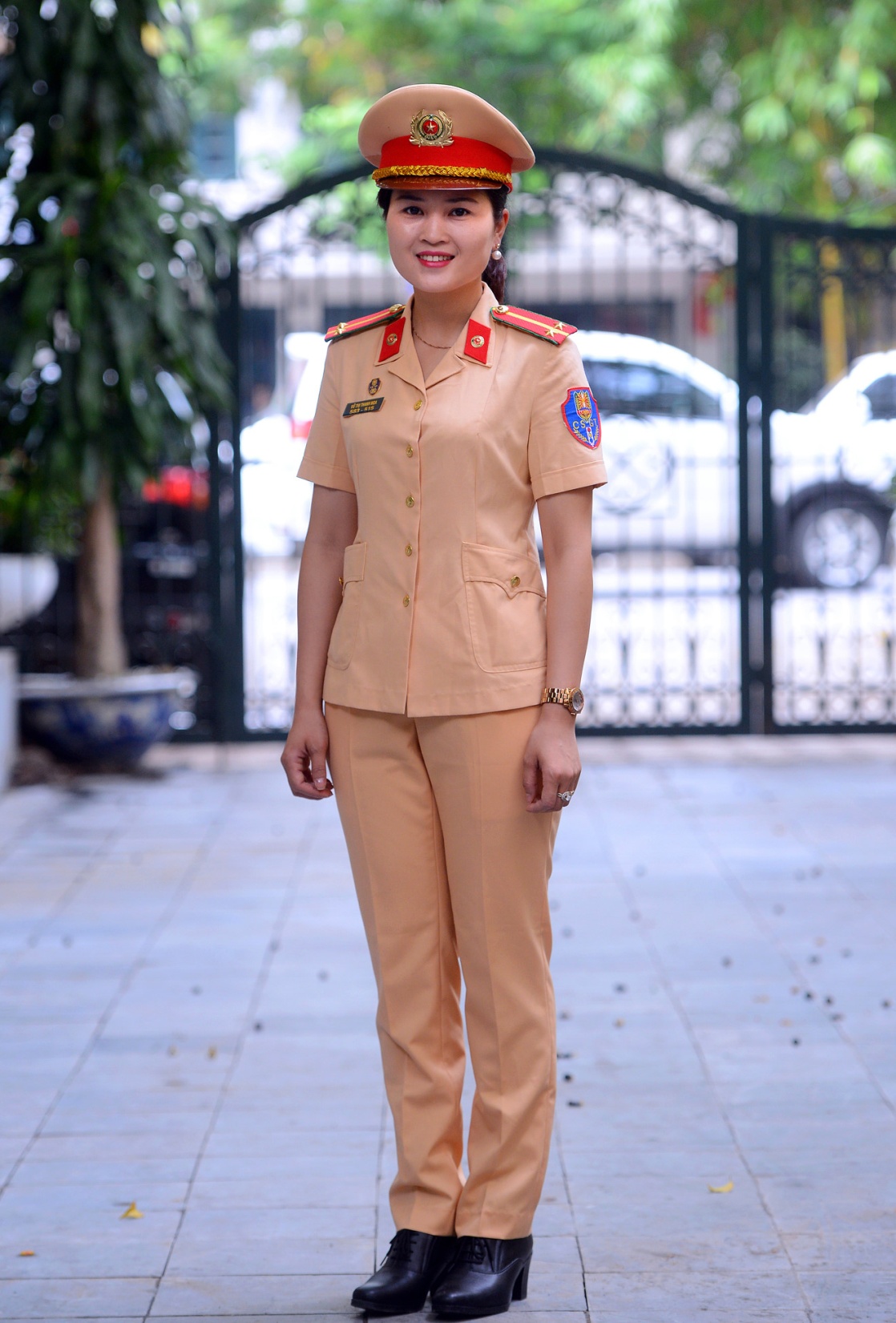 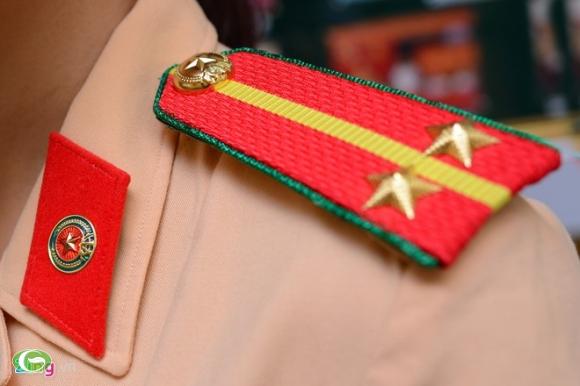 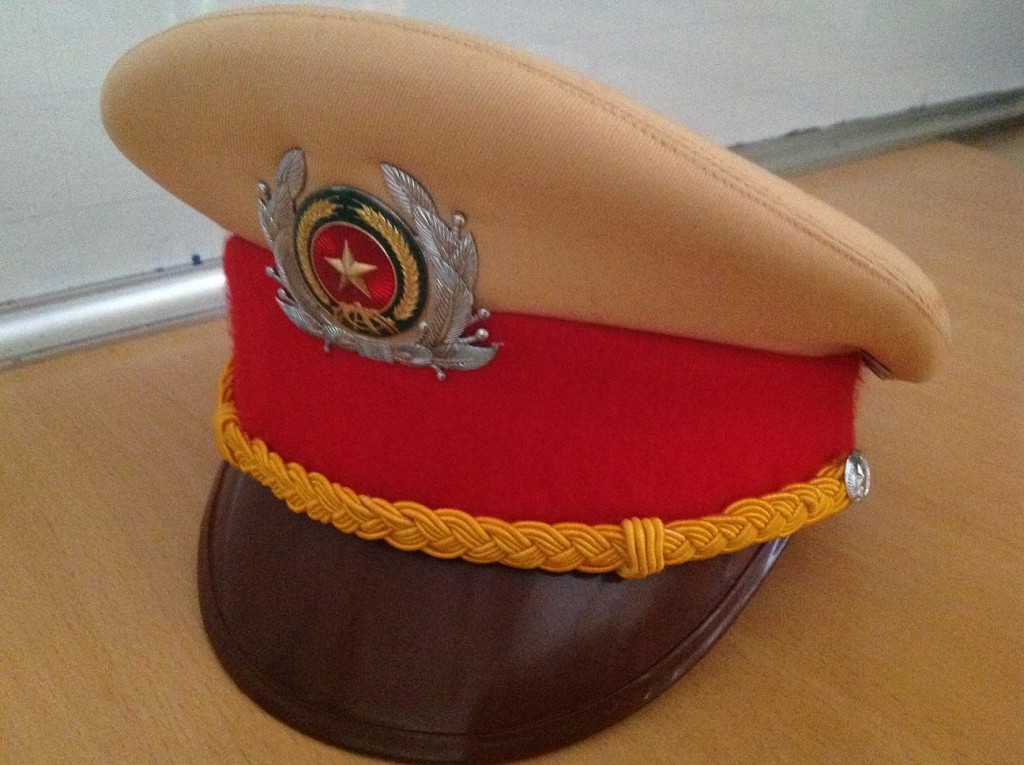 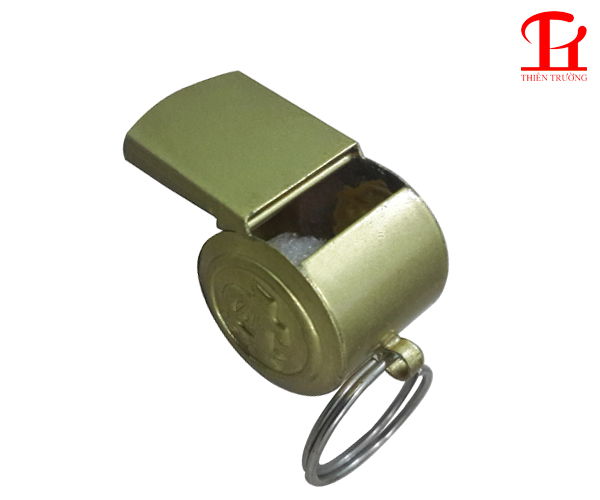 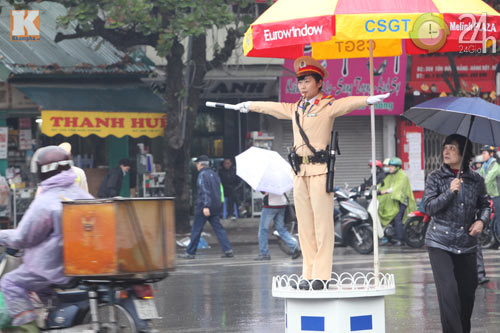 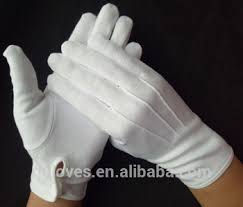 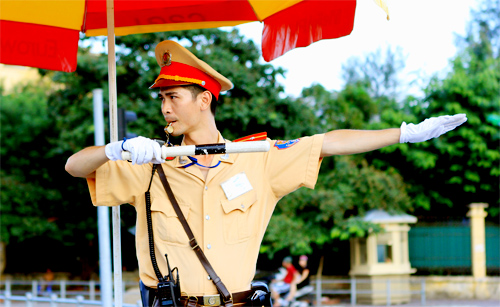 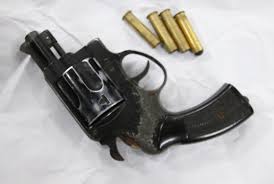 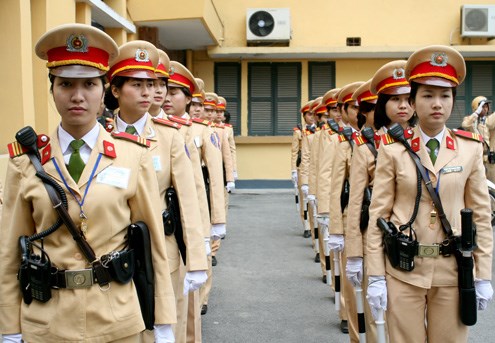 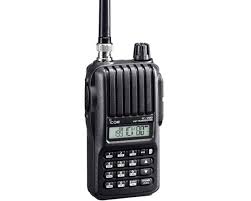 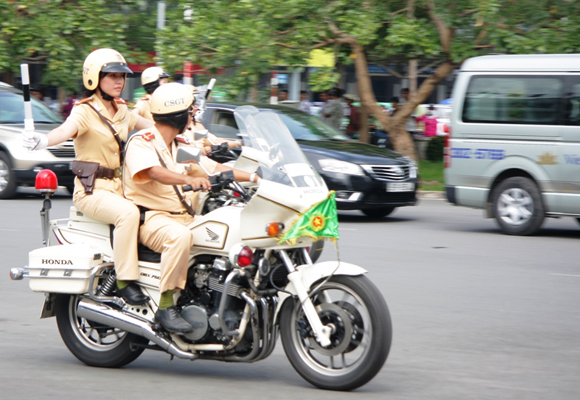 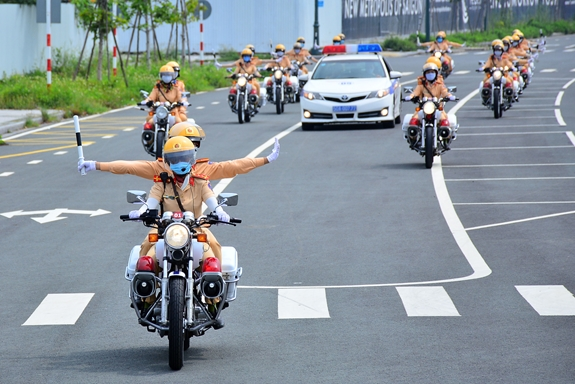 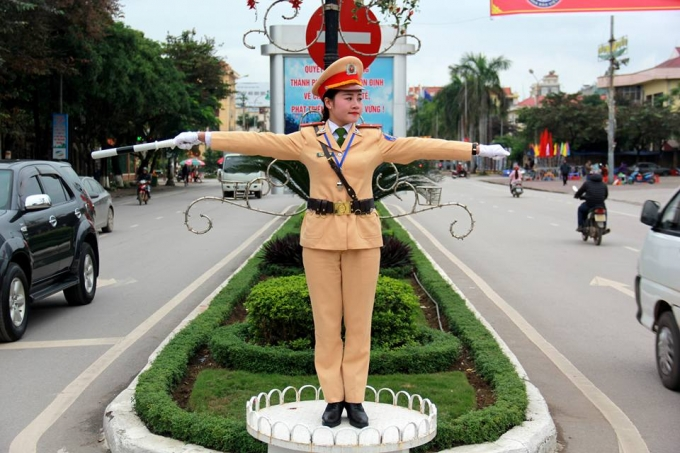 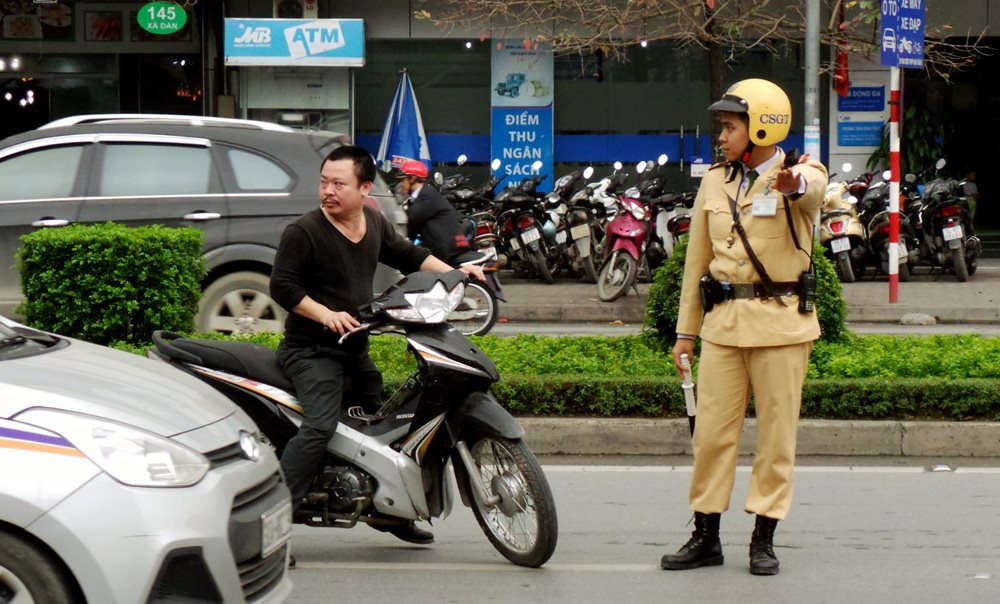 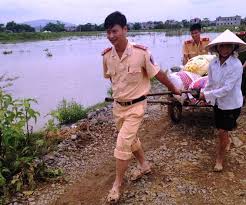 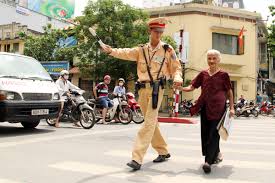 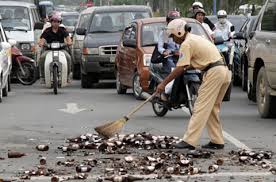 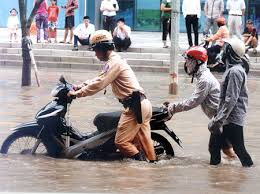 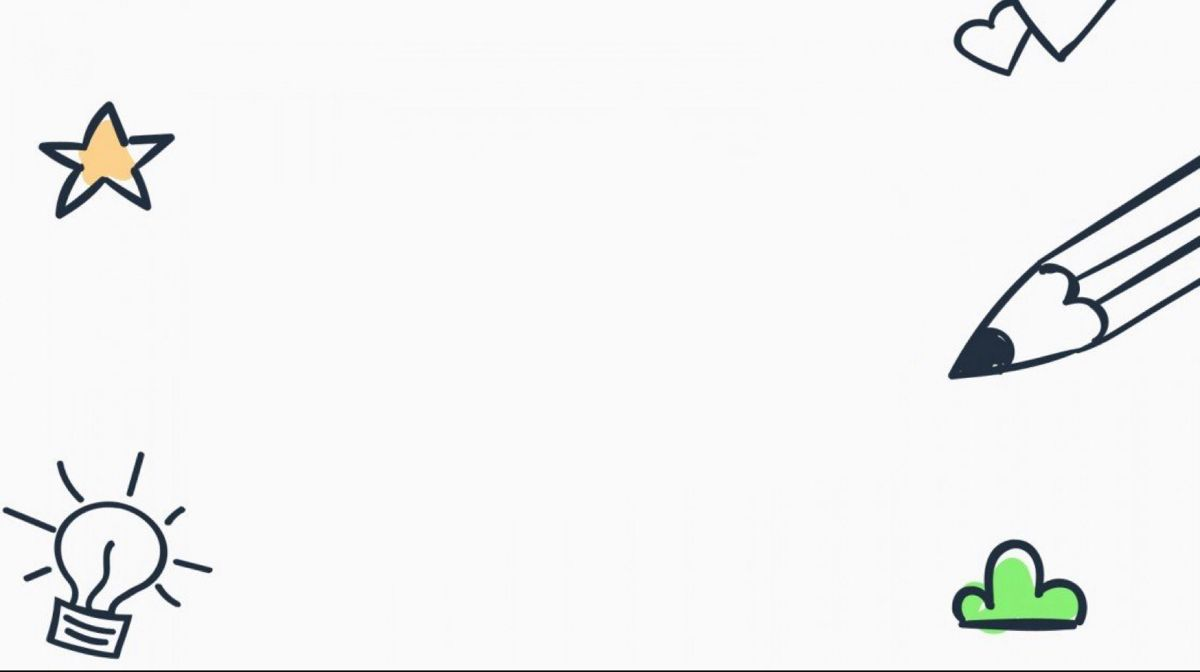 Mở rộng một số ngành công an khác
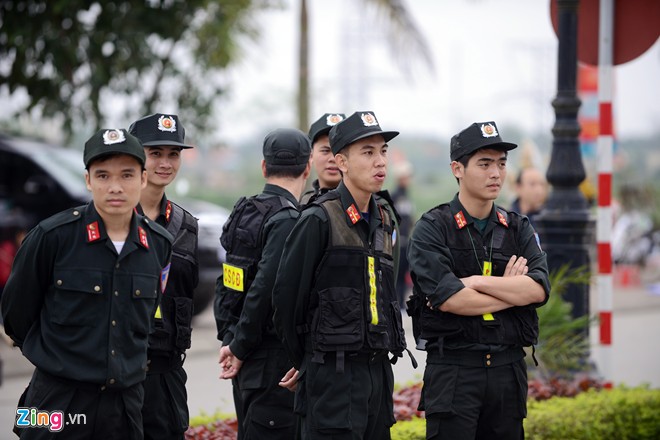 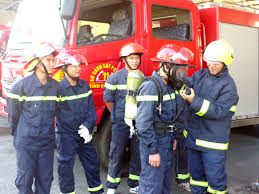 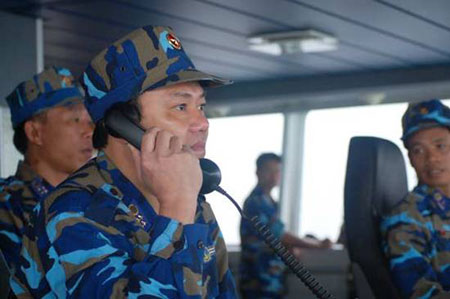 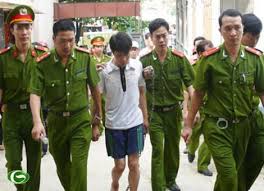 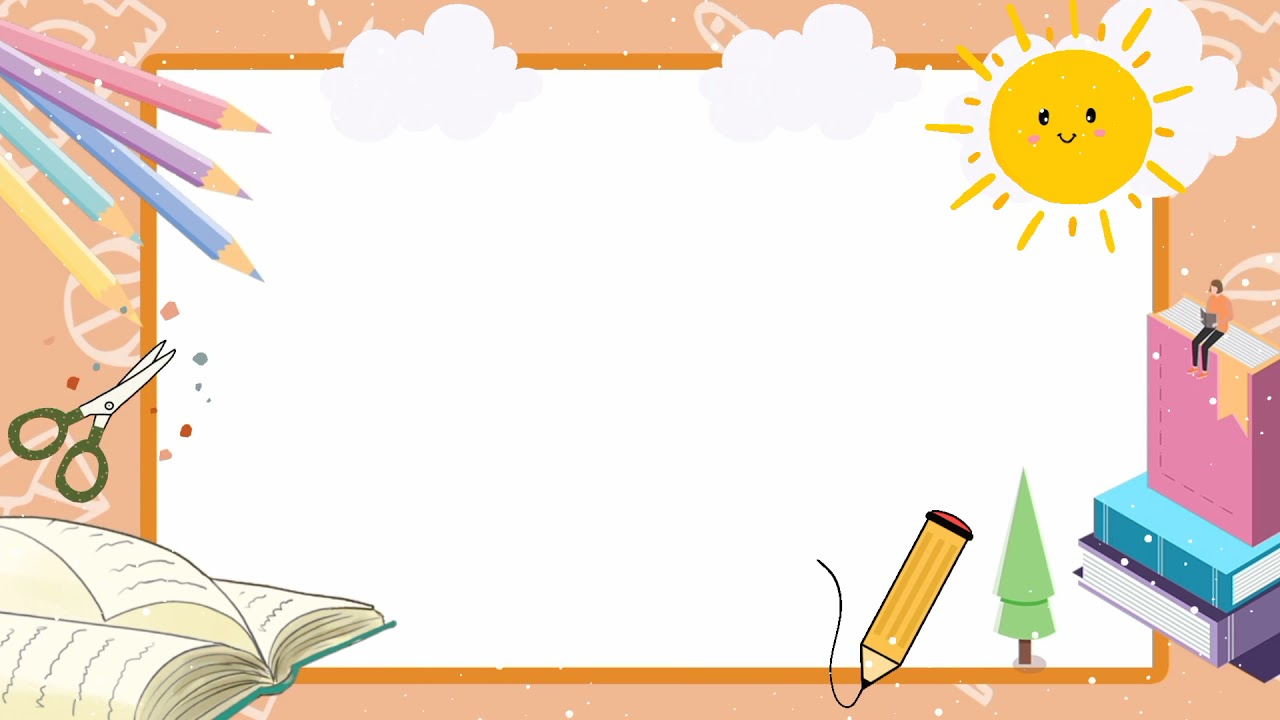 Trò chơi:“Ai tinh mắt”
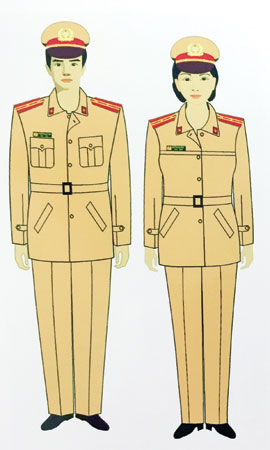 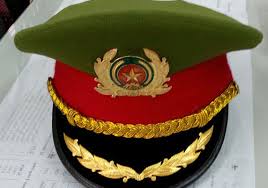 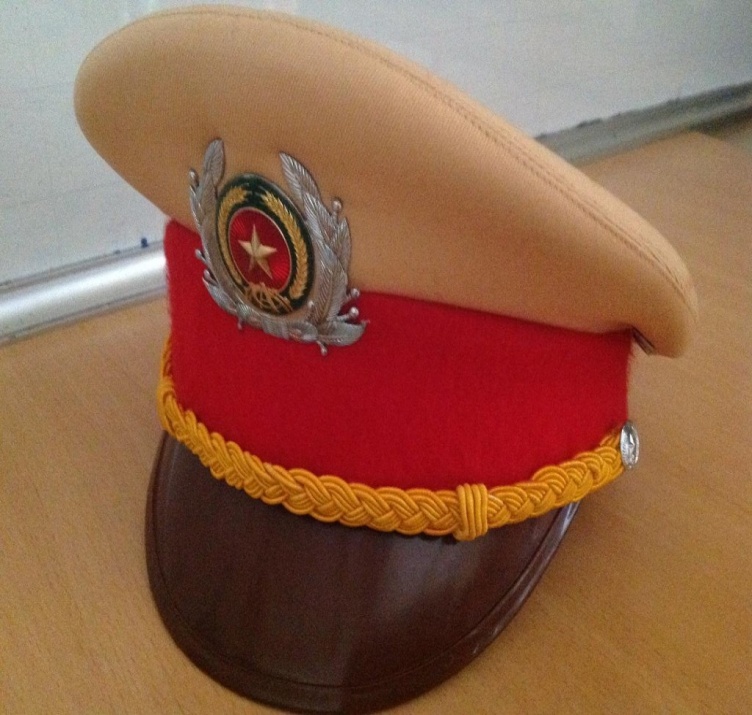 2
3
1
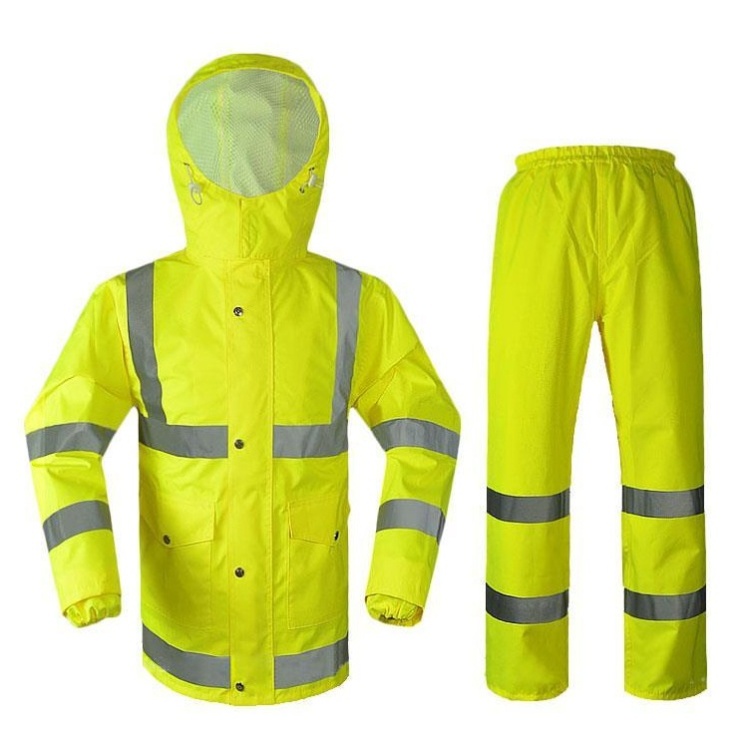 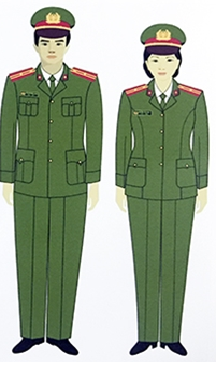 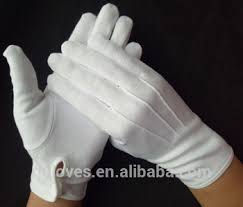 4
5
6
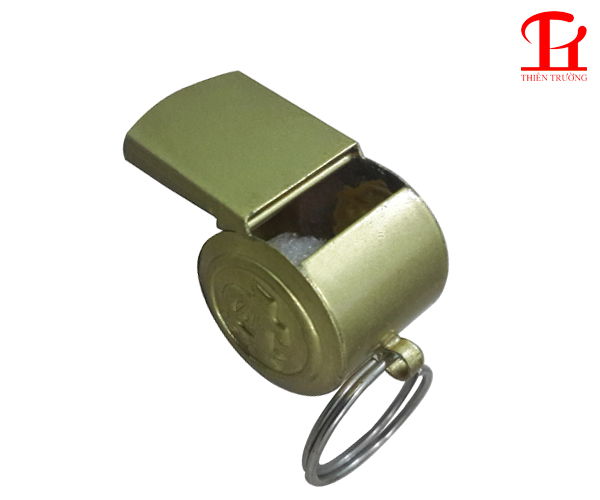 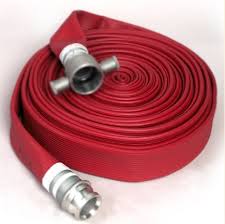 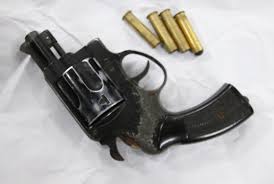 1
2
3
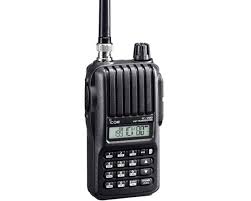 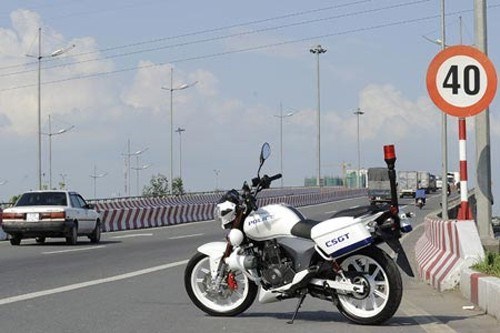 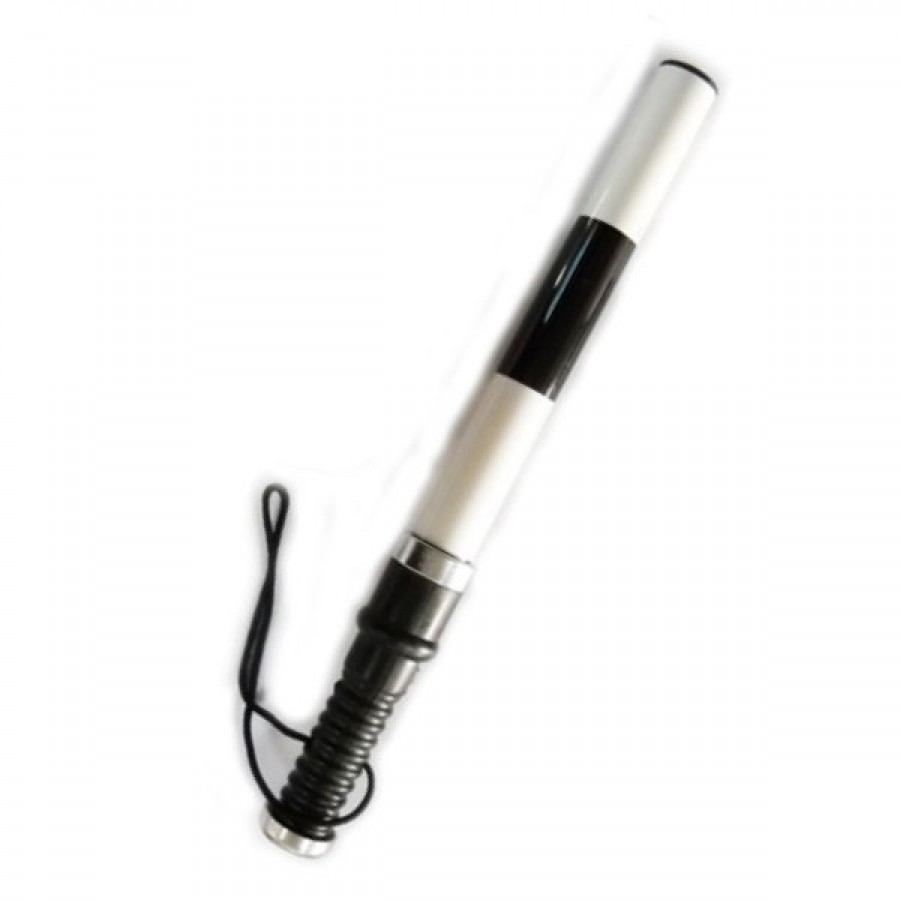 6
4
5
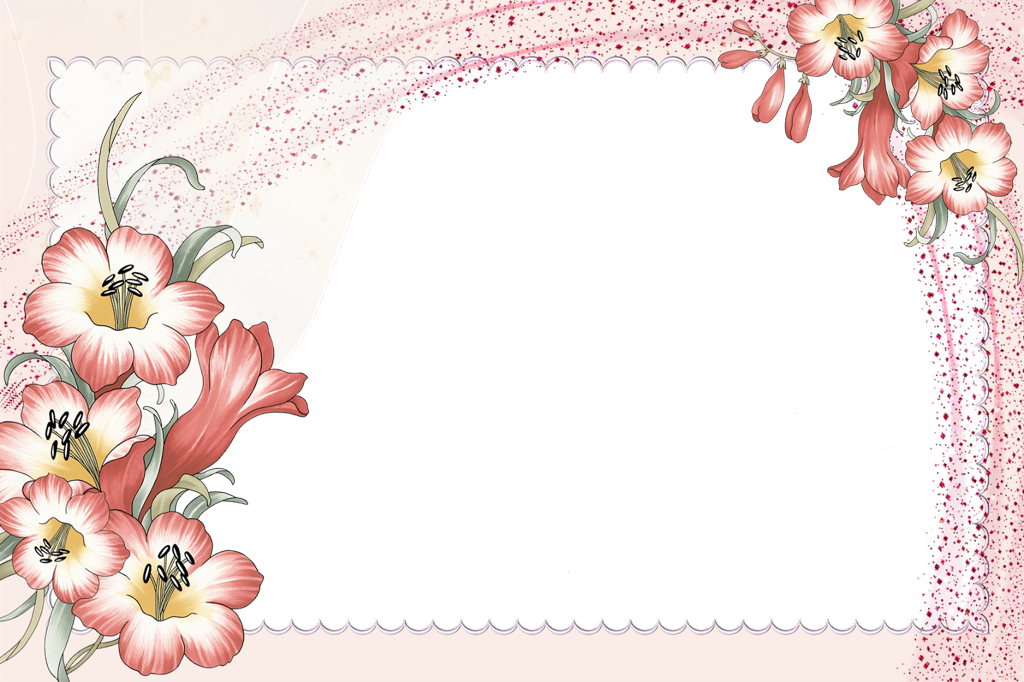 KẾT THÚC